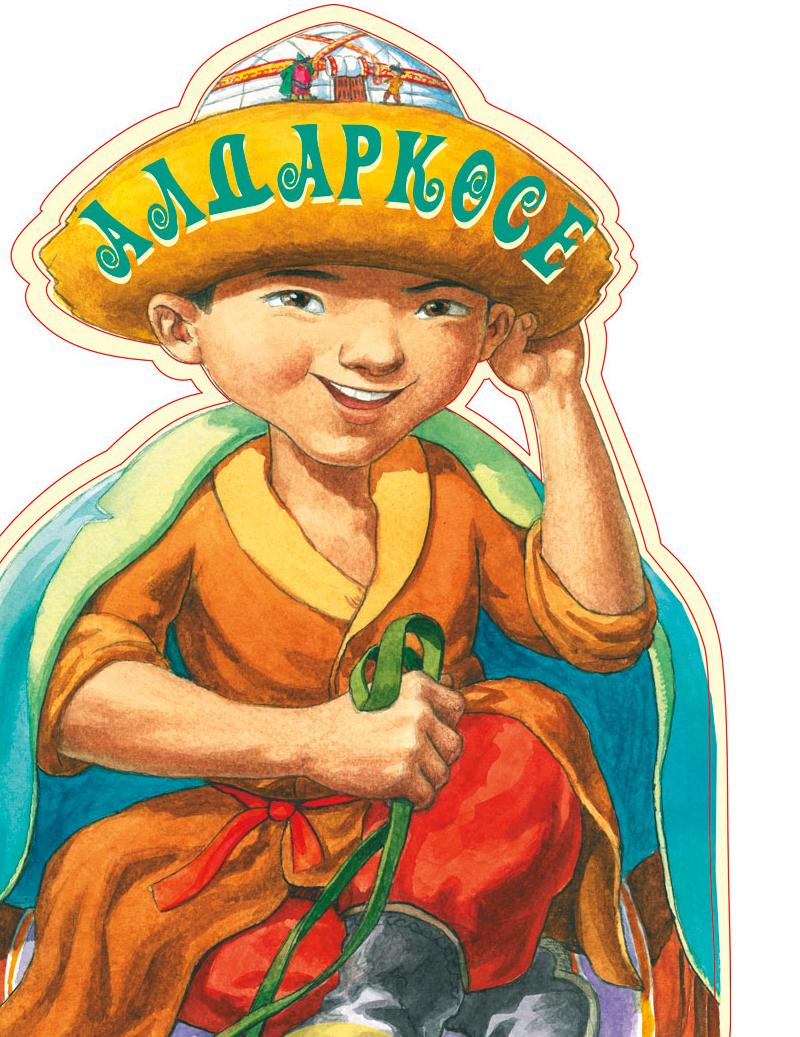 Урок литературы по теме: «Сказочный герой Алдар-Косе»
Подготовила учитель русского языка и литературы: Ескалиева Венера Кабиевна
Аналогичные персонажи у других народов:
Джоха — у арабов, Пулу-Пуги — у армян, Ходжа Насреддин — у некоторых восточных народов, в том числе и у казахов (наряду с самим Алдаром-Косе), Омирбек — у каракалпаков, также встречается в эпосе казахов (особенно южных) ввиду родства языков и культур, Ахмет-акай — у крымских татар, Мушфике — утаджиков, Саляй Чаккан и Молла Зайдин — у уйгуров, Кемине — у туркмен, Тиль Уленшпигель — у фламандцев и немцев, Хитрый Пётр — у южных славян, Гершеле Острополе(Хершеле из Острополя) — у евреев-ашкеназов, Пэкалэ — у румын.
Алдар-Косе и чудесная шуба
Алдар-Косе и бай
Алдар-Косе и черти
Песня Алдара-Косе
Приветливый
Смышленный
Добрый
Скромный
Смелый
Злой
Хвастливый
Глупый
Жадный
Трусливый
Спасибо за внимание !
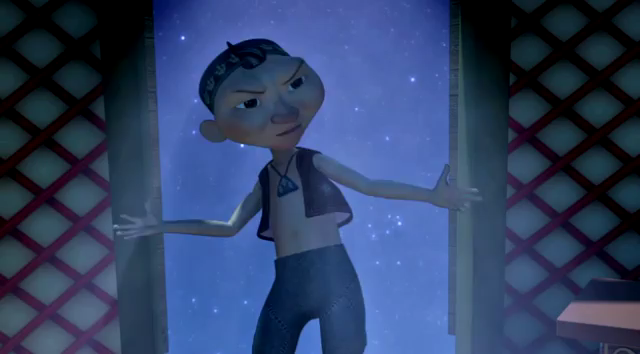